<<DATE>>
<<CRM Name>>
<<AM Name>>
<<SE Name>>
<<Name of the Company>>
Quarterly Business Review
Active Services
New locations or services in next three months?
Any relocated locations in next three months?
Does Lingo manage all locations?
Any RFPs coming out in the next three months?
Deactivated Services
Closing any locations in next three months?
Disconnection of services in next three months?
Any services moving to an alternate provider?
Robust Solution Portfolio
POTS
POTS Replacement
Direct Routing
for MS Teams
UCaaS
Trunking
TSaaS
Virtual Tech
The Best Solutions from 
the Best Providers
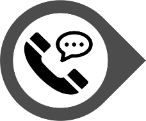 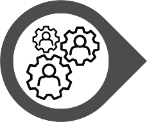 Communications
Tech Services
Connectivity
Security
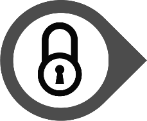 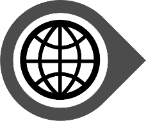 Managed Security
Protect all connected devices on your network from malware, phishing scams, ransomware, and botnet attacks
Zscaler
Internet
Wireless
SD-WAN
[Speaker Notes: Ask questions]
Action Items for Follow-Up
[Speaker Notes: Need a separate slide for MACH Networks, LTE MTM Data]
THANK YOU
Intuitive Online Account Interface
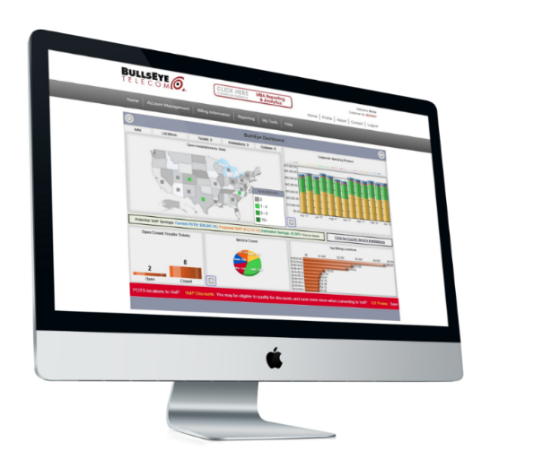 Easy-to-Use Online Portal 

My BullsEye Account (MBA) is the gateway to ALL of the information our clients and partners require to manage their communications & technology.  

With MBA, you have access to:

New and historical invoices for paperless billing.
Comprehensive telecom management tools.
Online ticketing & support resolution.
Single sign-in for managing associated accounts. 
Insight into operational performance on an individual location level; enabling immediate, tactical adjustments.
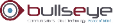 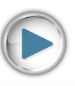 Check out your MBA!